Atividade PHetsobre Colisões Inelásticasutilizando o OA “Collision Lab”
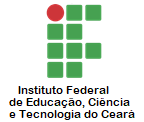 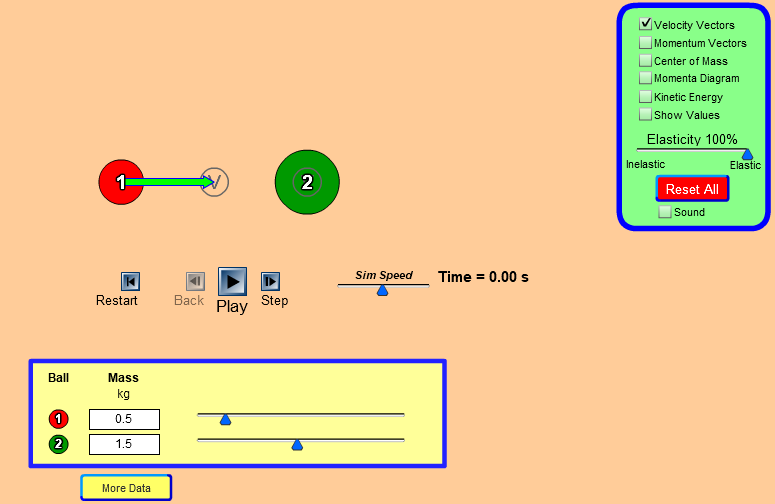 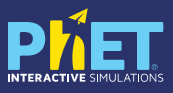 Disponível em: https://phet.colorado.edu/sims/collision-lab/collision-lab_en.html
Colisões
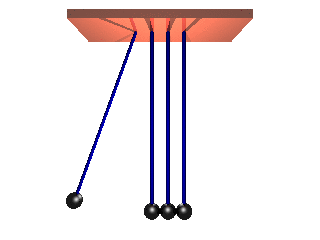 Podem ser:
InelásticasParcialmente InelásticasElásticas
Colisão
Inelástica: 
*Não há conservação da energia cinética.*A energia pode ser transformada em outra forma *Apenas a Quantidade de Movimento (Momento Linear) é conservada.* Após a colisão, as nenéns formam um único sistema (unidas).
Colisão
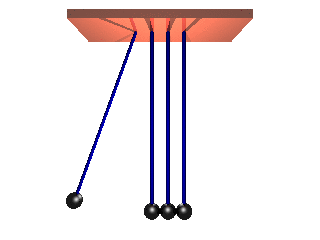 Elástica: 
*Há conservação da energia*Há conservação da Quantidade de Movimento (Momento Linear) dos corpos. *A velocidade relativa entre os corpos continua a mesma após a colisão.
Conservação da quantidade de movimentopara um sistema isolado
Questão 1
A imagem abaixo mostra a velocidade, a posição e a massa de duas bolas (1 e 2) no OA “Collision Lab”. Qual será a velocidade do sistema após a colisão? Demonstre com cálculos. Observe que a colisão entre elas é inelástica (indicado na seta preta).
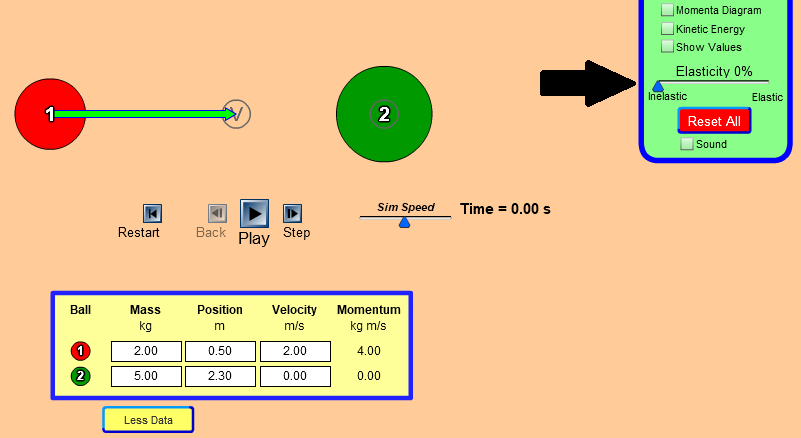 Questão 2
Observe a imagem abaixo, onde temos duas bolas (1 e 2) com massas e velocidades distintas, e responda qual será: a) o sentido de deslocamento do sistema (formado pelas duas bolas) após a colisão inelástica?
b) a velocidade final do sistema após a colisão inelástica?
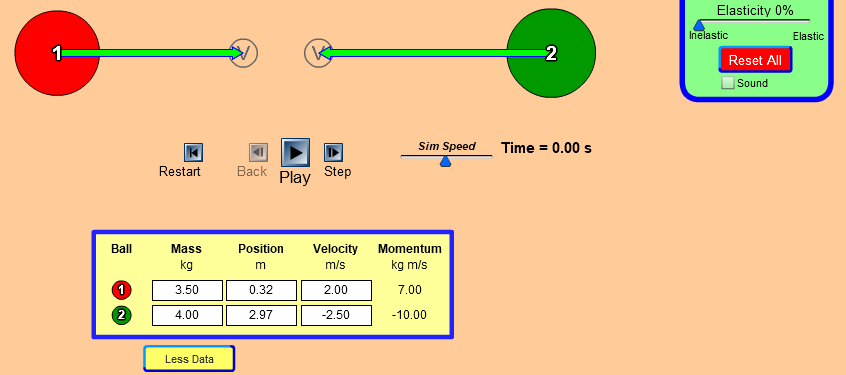 Questão 3
Observe, nas imagens abaixo, o antes e o depois de uma colisão inelástica entre duas bolas (1 e 2). Qual a velocidade inicial da bola 2? Demonstre com cálculos.
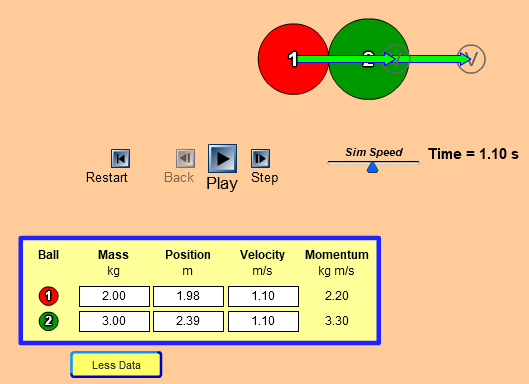 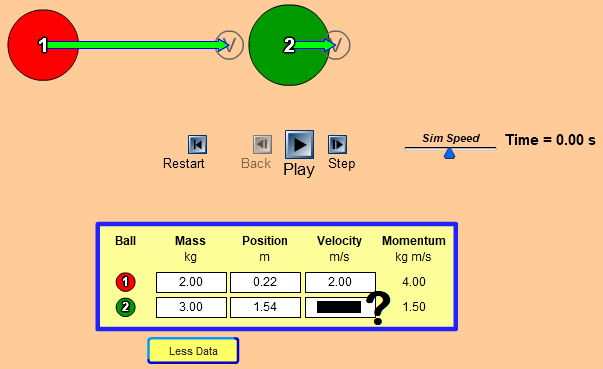 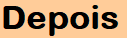 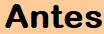 Questão 4
A imagem abaixo mostra, no modo “Advanced”, três bolas (1, 2 e 3) que irão se chocar inelasticamente. Observe os valores de massa e de velocidade das bolas e calcule a velocidade final do sistema (formado pelas três bolas) ao final das duas colisões.
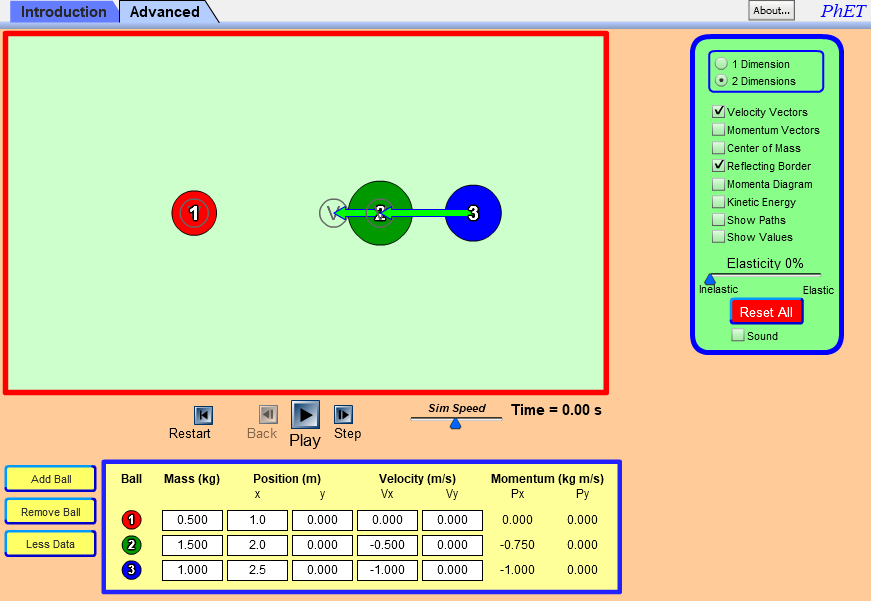 Agora é com você...
A figura abaixo mostra momentos antes da colisão inelástica entre o Homem de Ferro e o Super-Homem. Sabendo que as massas do Homem de Ferro e do Super-Homem são, respectivamente, 150kg e 120kg, em qual sentido (direita ou esquerda) os Super-Heróis irão se deslocar e a velocidade de deslocamento após a colisão?
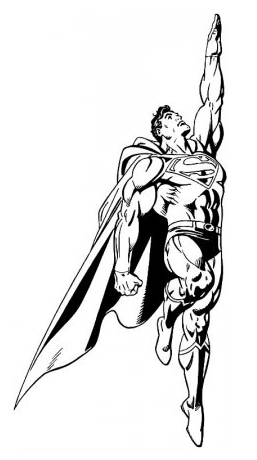 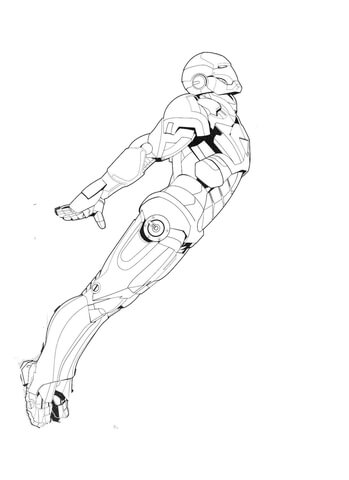 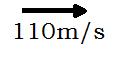 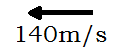 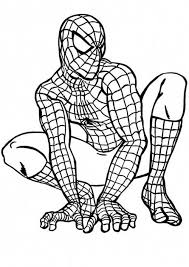 Agora é com você...
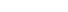 Um projétil de 100g é lançado em direção a um tronco de madeira de 20kg que está suspenso por um fio inextensível e de massa desprezível.Sabendo que o projétil atinge o tronco a uma velocidade de 360km/h e perfura a madeira, sem atravessá-la, qual a velocidade final do sistema?
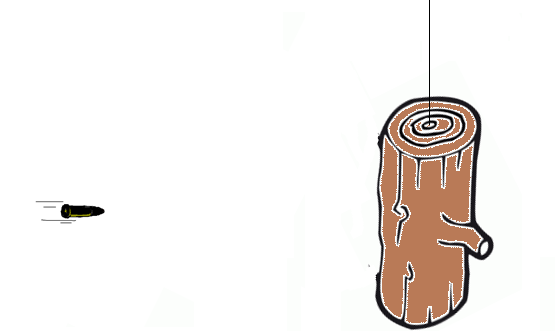